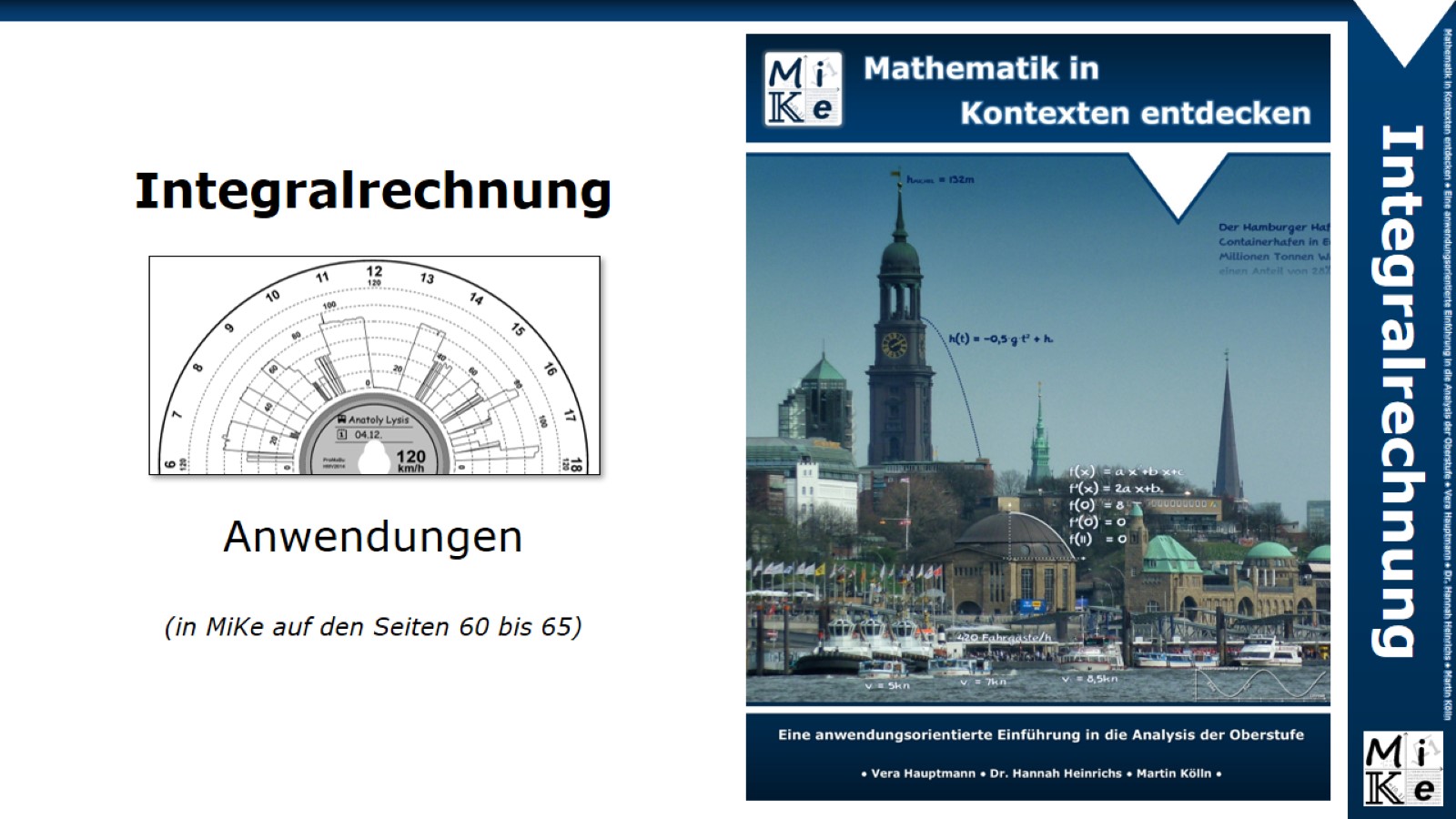 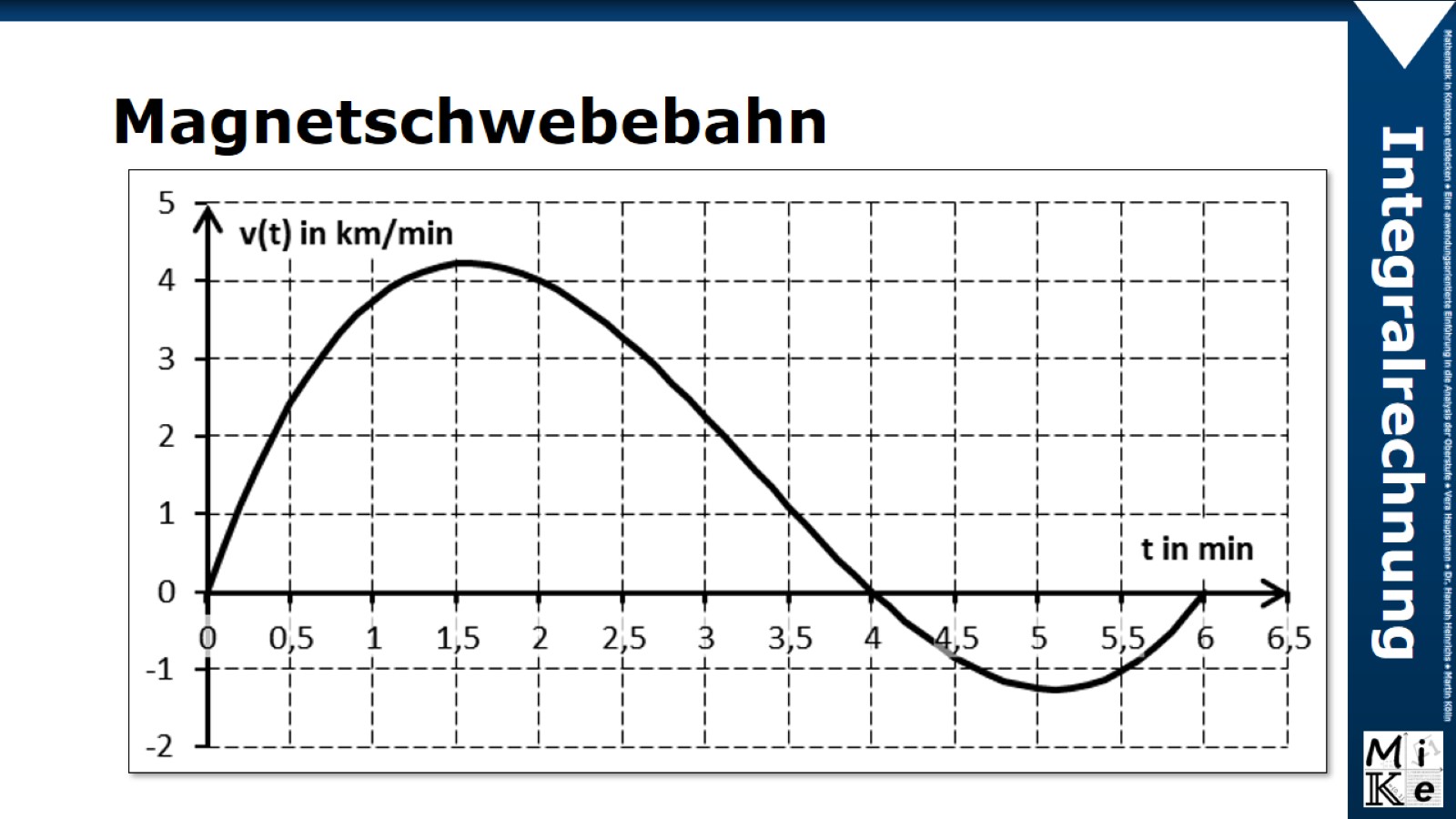 Magnetschwebebahn
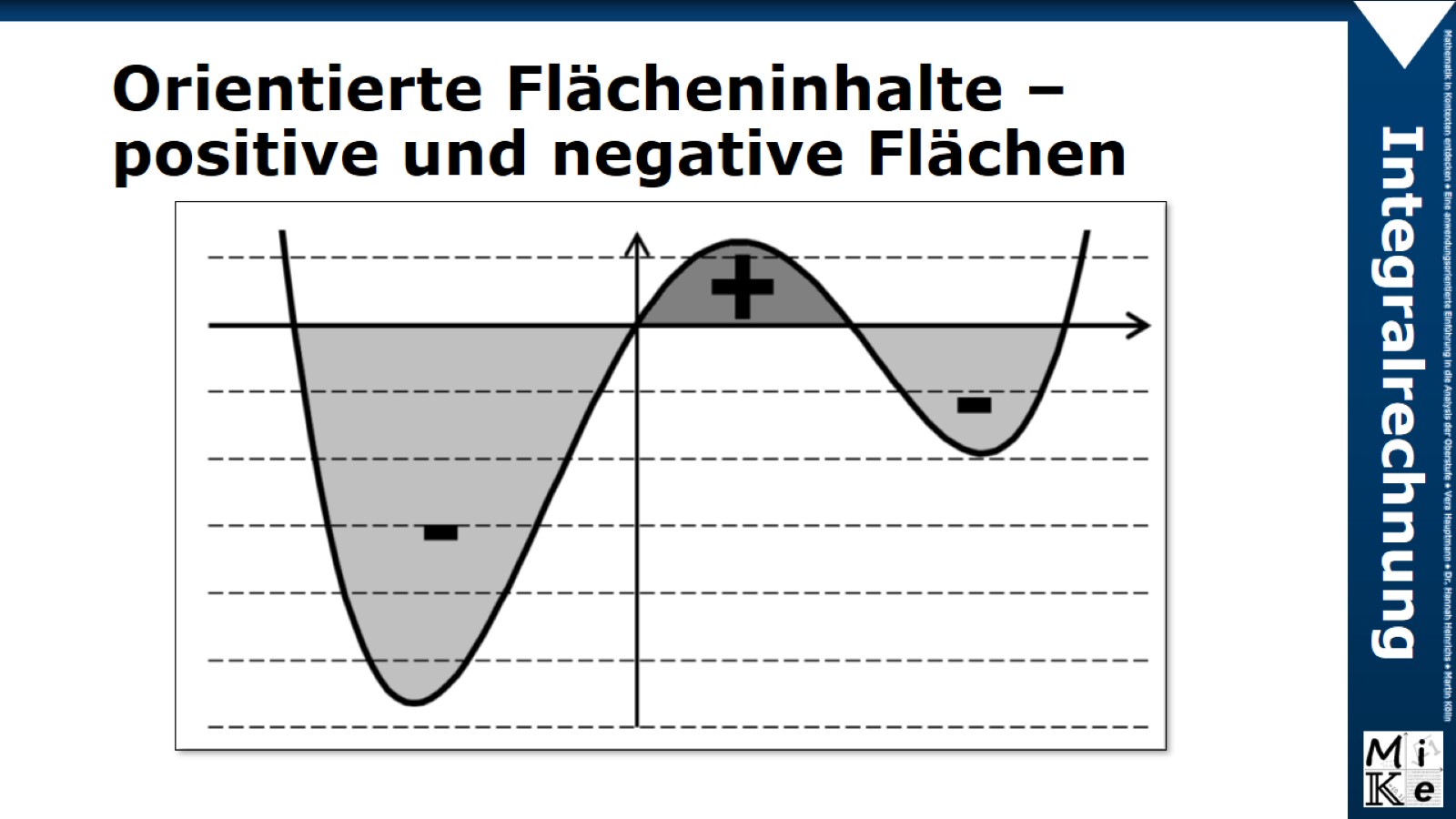 Orientierte Flächeninhalte – positive und negative Flächen
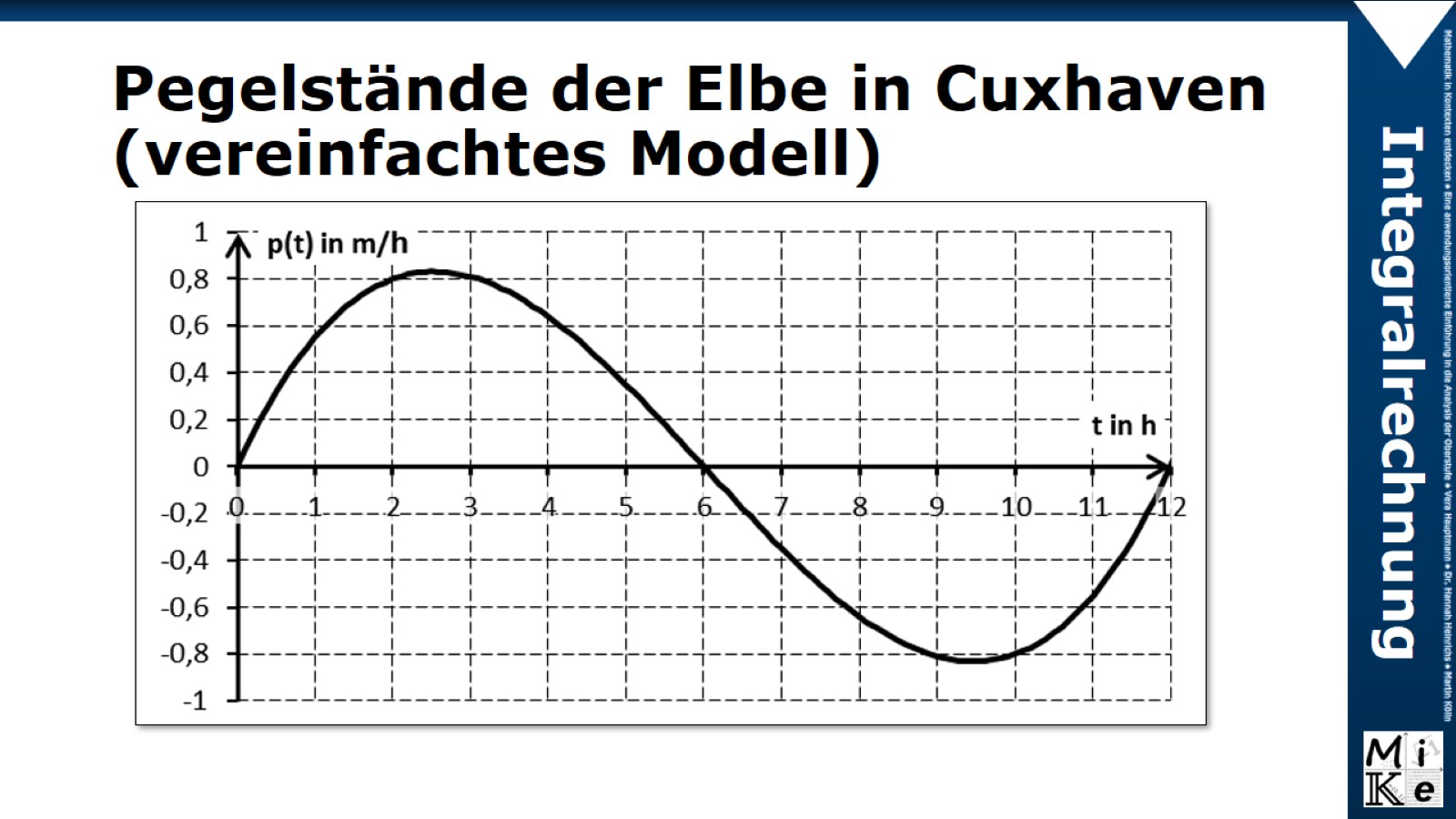 Pegelstände der Elbe in Cuxhaven (vereinfachtes Modell)
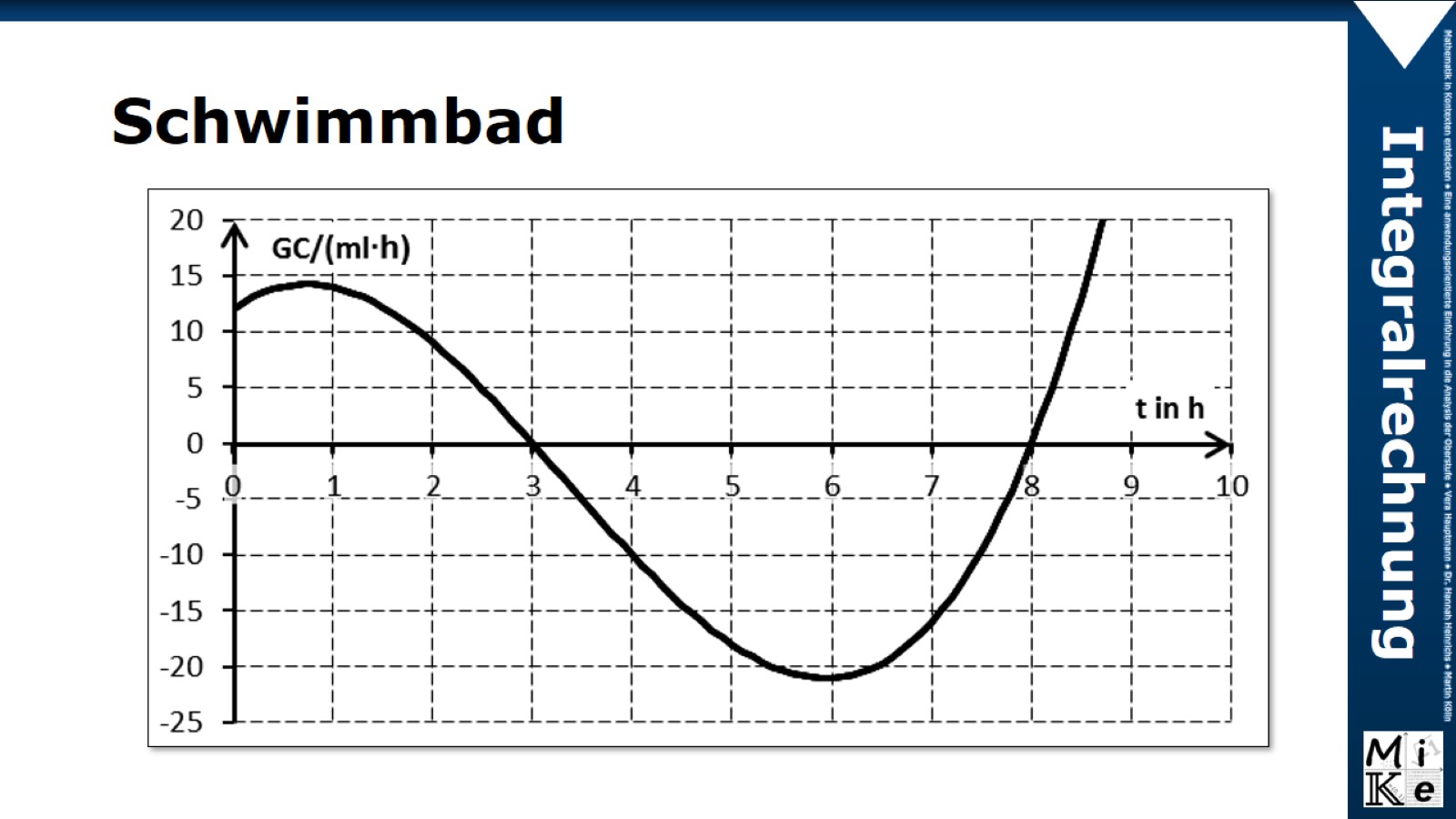 Schwimmbad
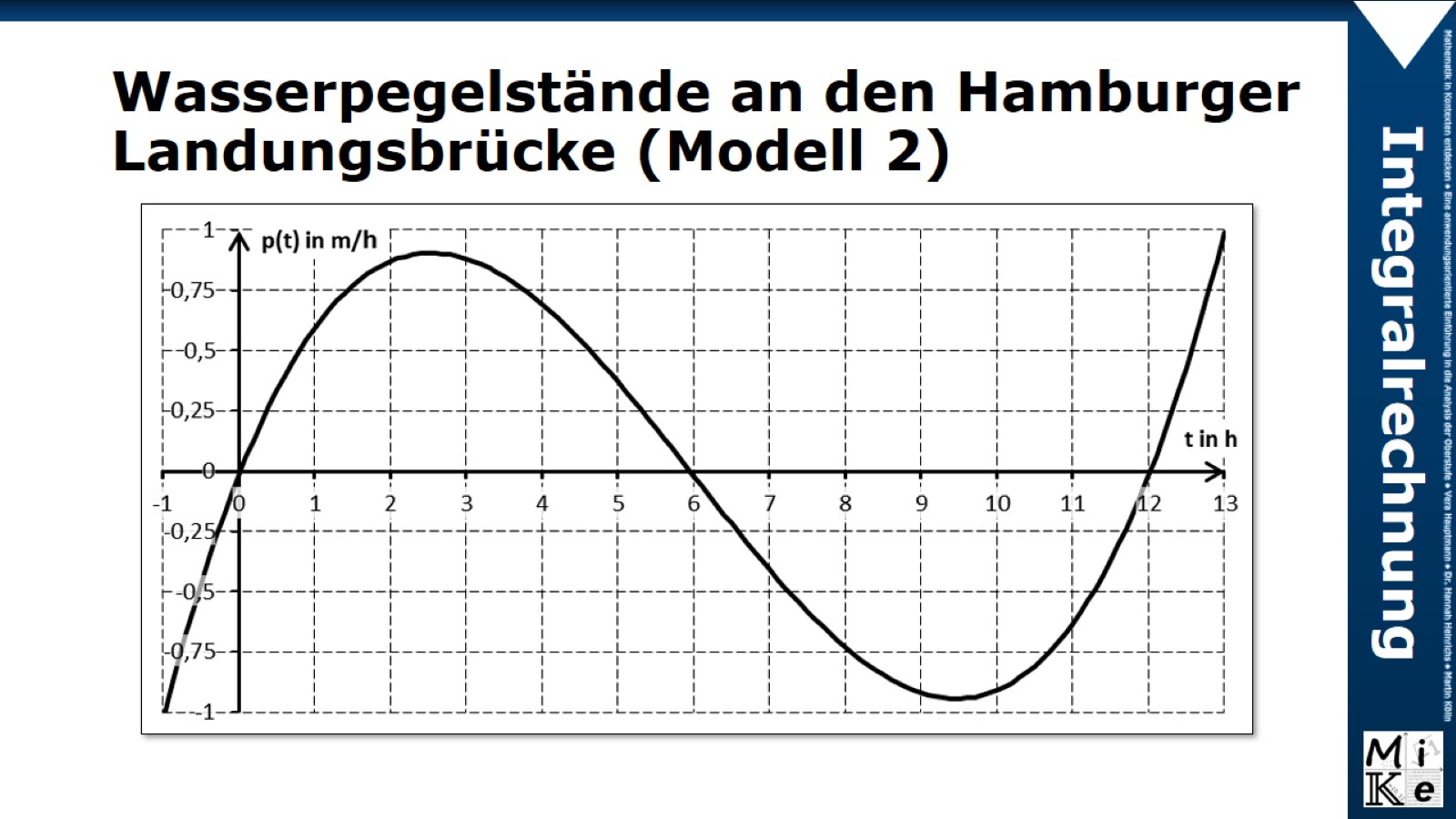 Wasserpegelstände an den Hamburger Landungsbrücke (Modell 2)
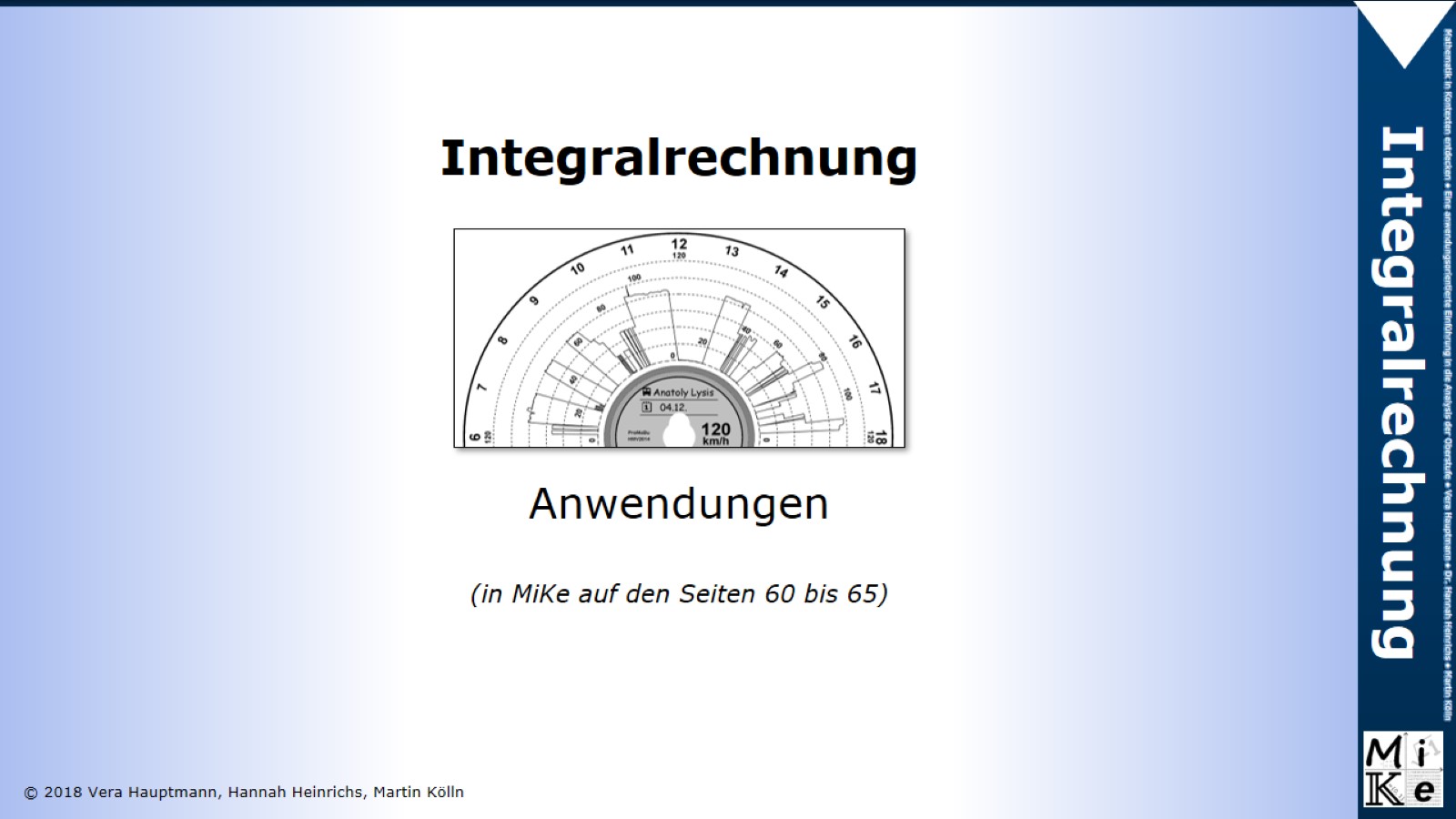